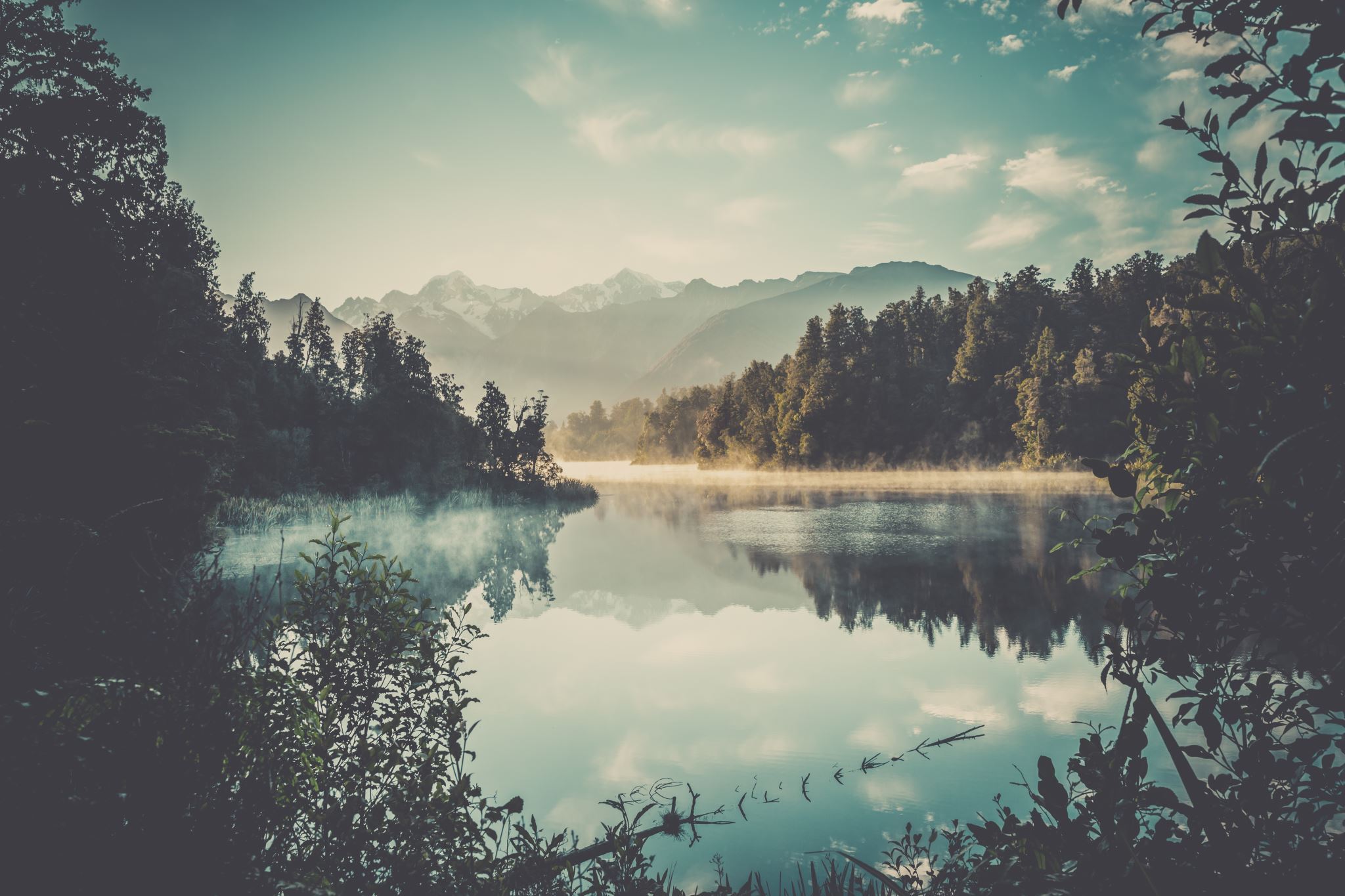 LIVSVIKTIG KUNSKAP 



Avsnitt 1 
- OM SVERIGE
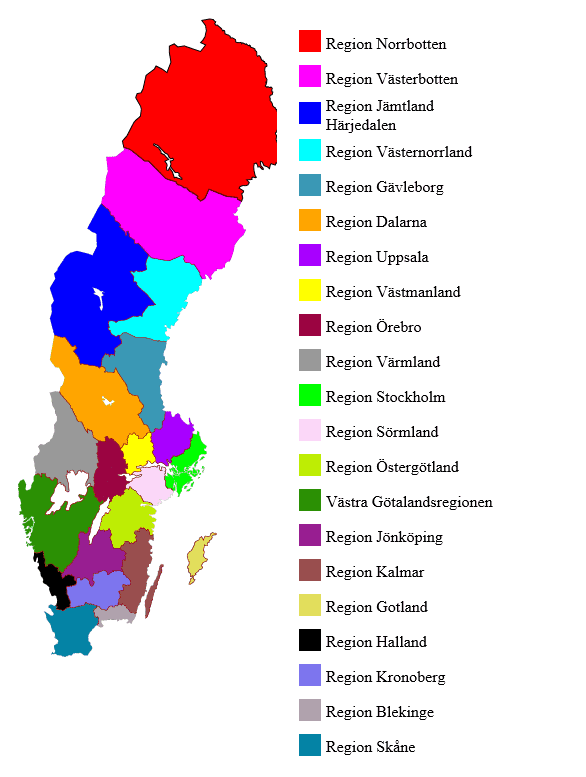 Kronoberg
Vårt län & vår region
[Speaker Notes: Vi tillhör Kronobergs Län, eller Region Kronoberg som ligger I landskapet småland]
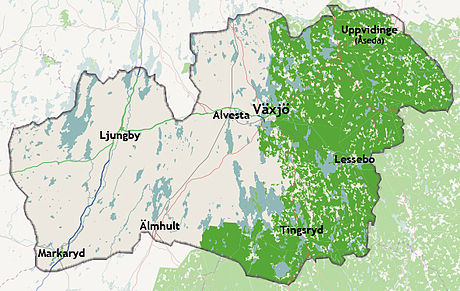 KRONOBERG
- Alvesta kommun
- Lessebo kommun
- Ljungby kommun
- Markaryd kommun
- Tingsryd kommun
- Uppvidinge kommun
- Växjö kommun 
- Älmhult kommun
[Speaker Notes: I varje län finns det olika kommuner]
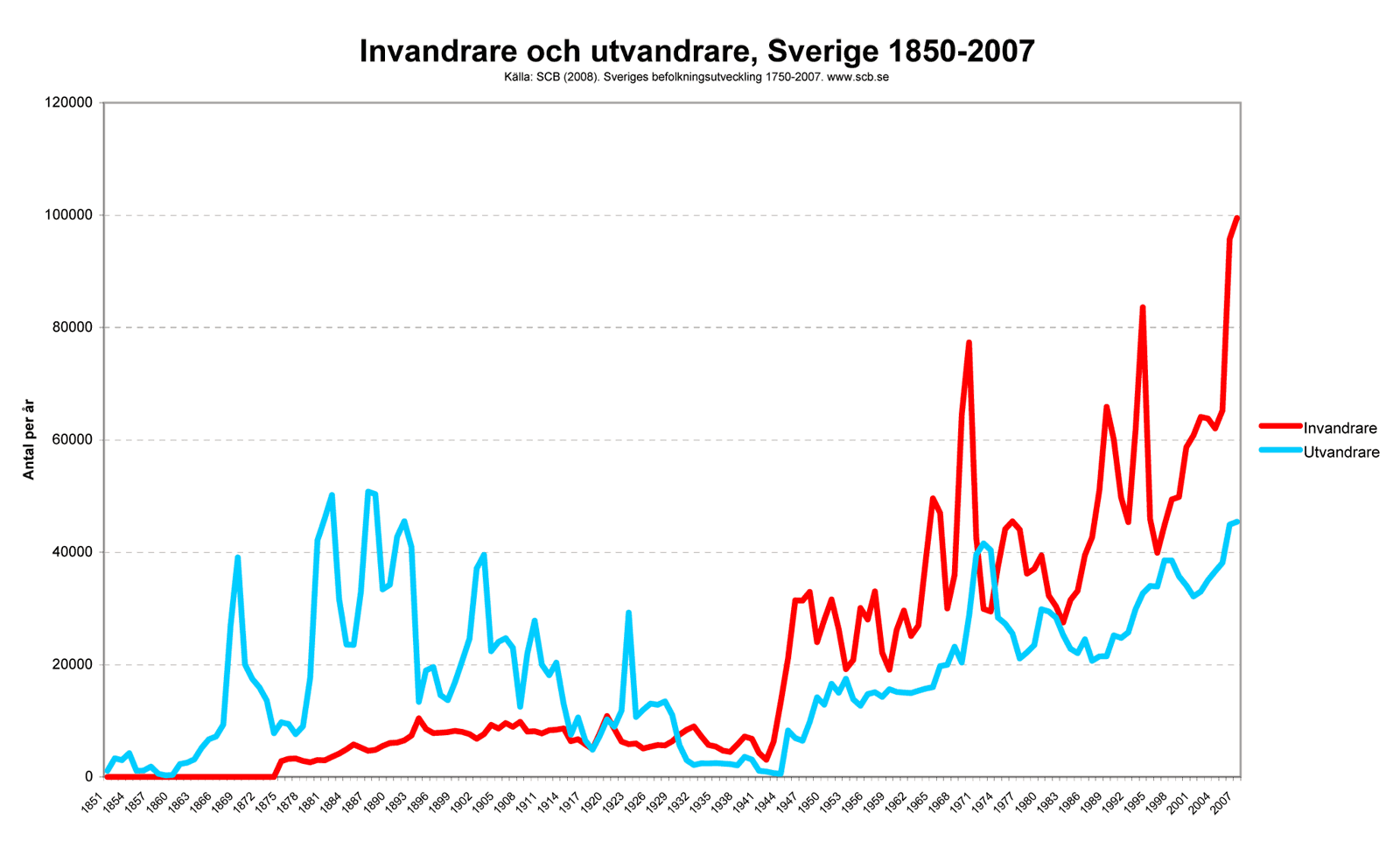 Flyktingmottagande från främst Iran, Chile, Libanon, Polen och Turkiet. Efter Jugoslaviens sammanbrott i början på 90-talet och efterföljande konflikter flydde många till Sverige.
Mellan 1850 och 1930 var Sverige ett stort utvandringsland och man räknar med att cirka 1,2 miljoner svenskar lämnade Sverige under den här tiden för att söka ett bättre liv i framför allt Amerika.
invandringen utgjordes främst av flyktingar från länder i kris efter kriget. Dessa kom främst från Baltikum och östeuropeiska stater.
SVENSK DEMOKRATI
"Folkstyre" - Så hur styr folket?
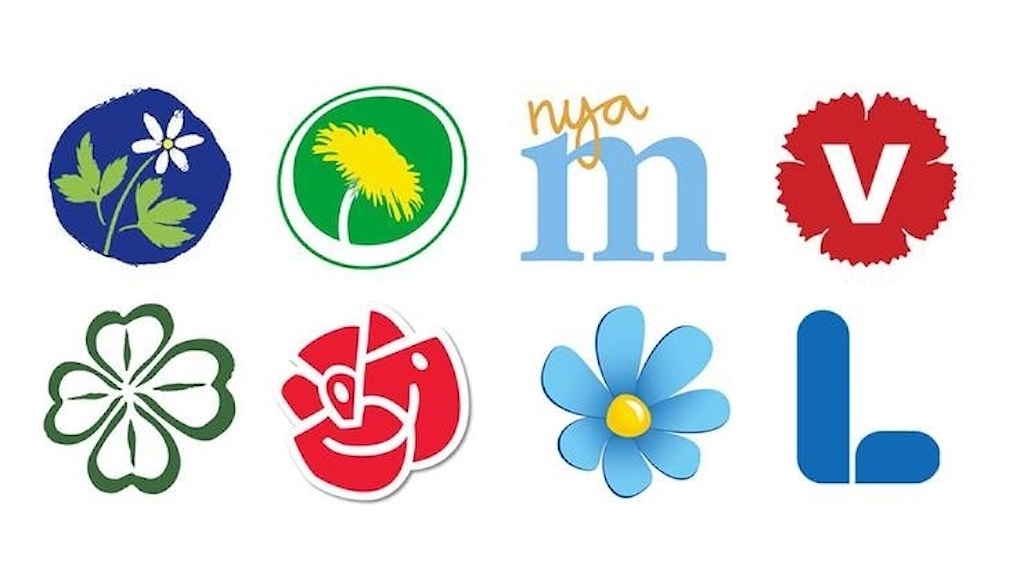 Svensk politik
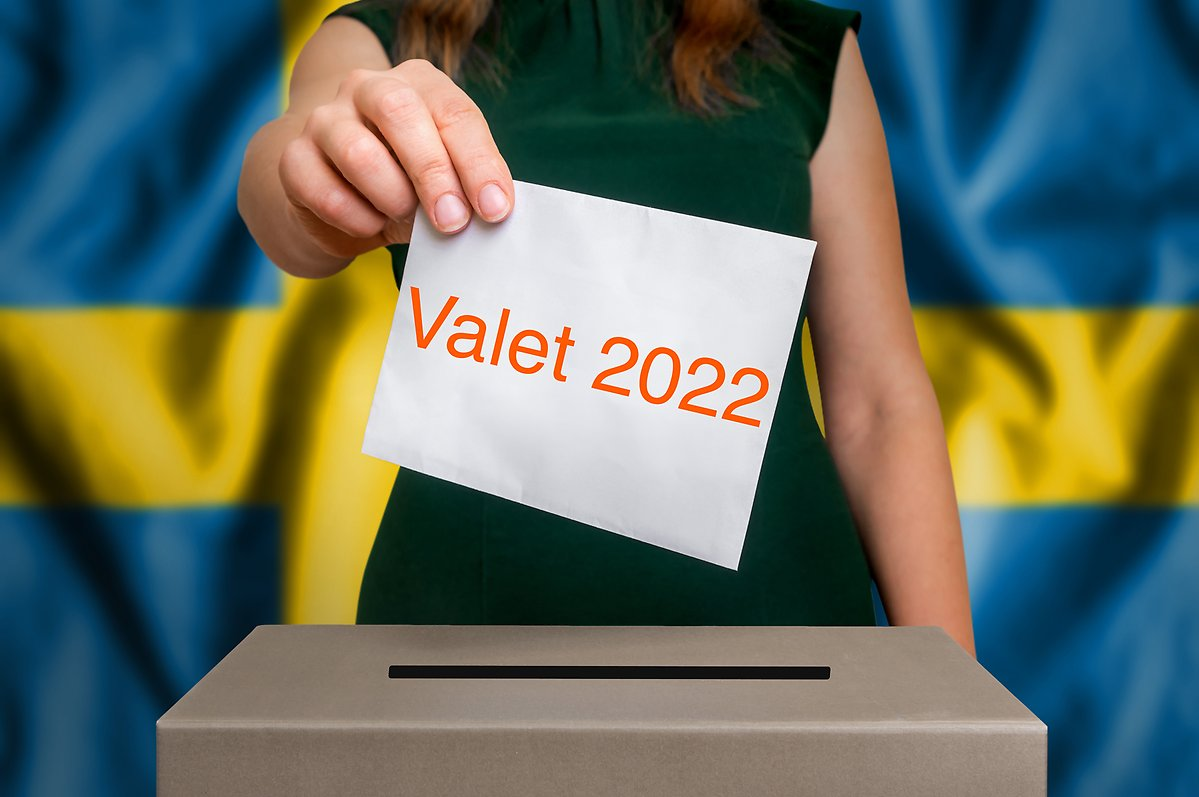 Tre stora val
- Kommunalt
- Regionalt
- Riksdagen
Partier
- Vänsterpartiet (V)
- Socialdemokraterna (S)
- Miljöpartiet (MP)
- Centerpartiet (C)
- Liberalerna (L)
- Kristdemokraterna (KD)
- Moderaterna (M)
- Sverigedemokraterna (SD)
Vi har politisk frihet och får rösta hur vi själva vill.
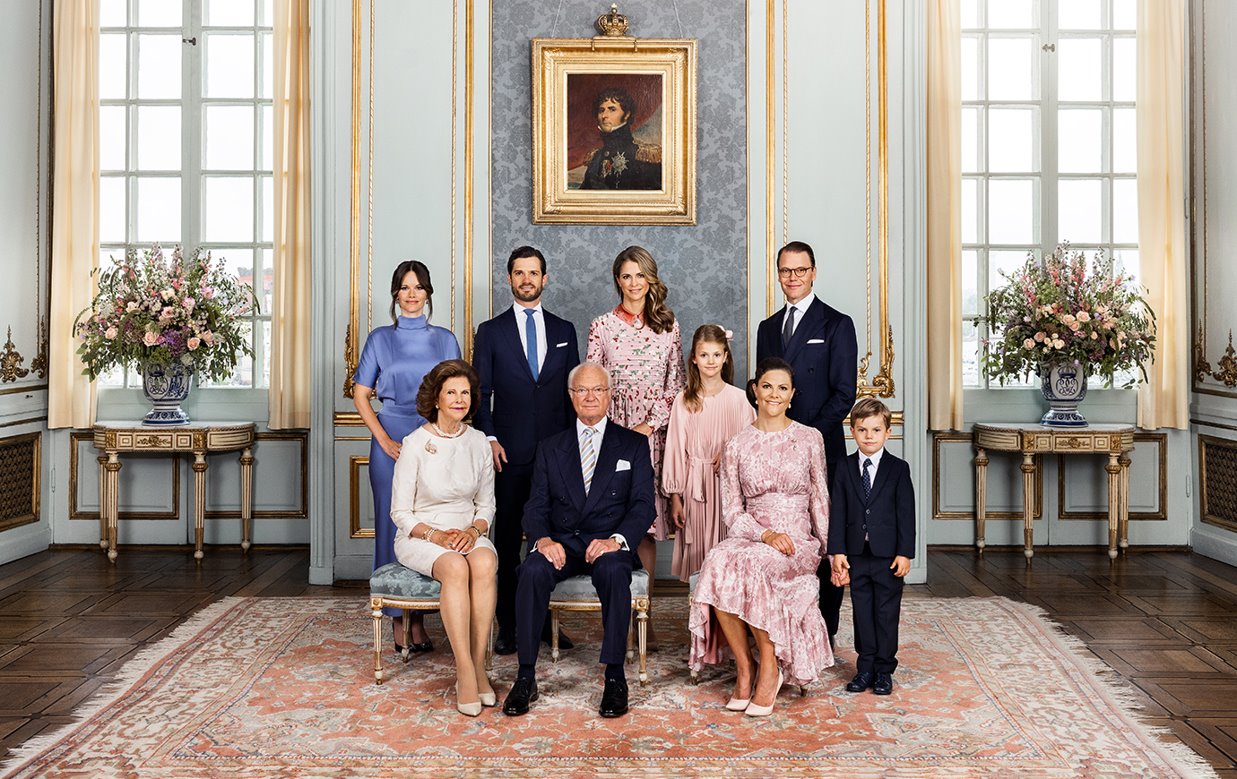 SVENSKA KUNGAHUSET
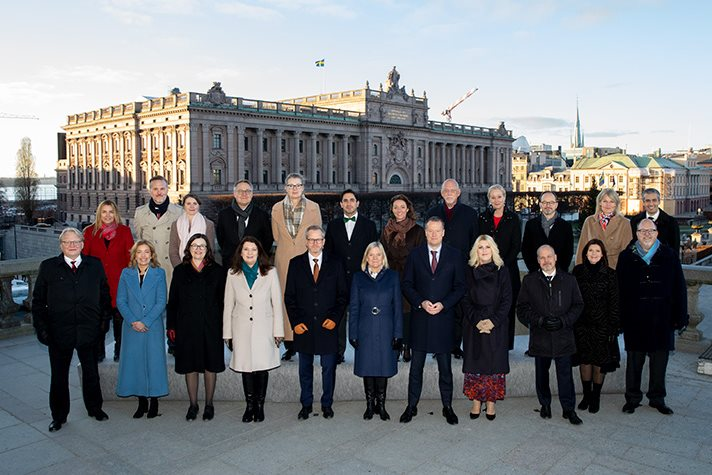 SVERIGES REGERING
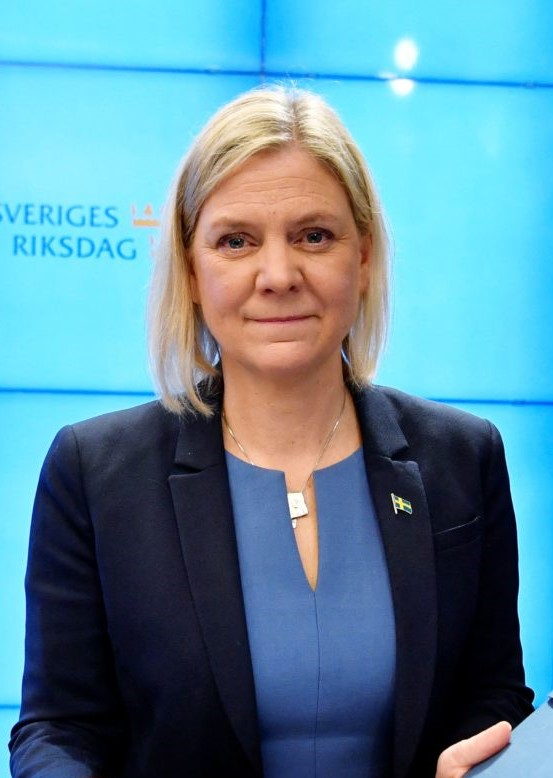 Magdalena Andersson
Myndighetschef för regeringskansliet 
Regeringschef
Statsminister
Första kvinnliga statsministern i Sverige
Valdes till ordförande i sitt parti Socialdemokraterna  4 november 2021.
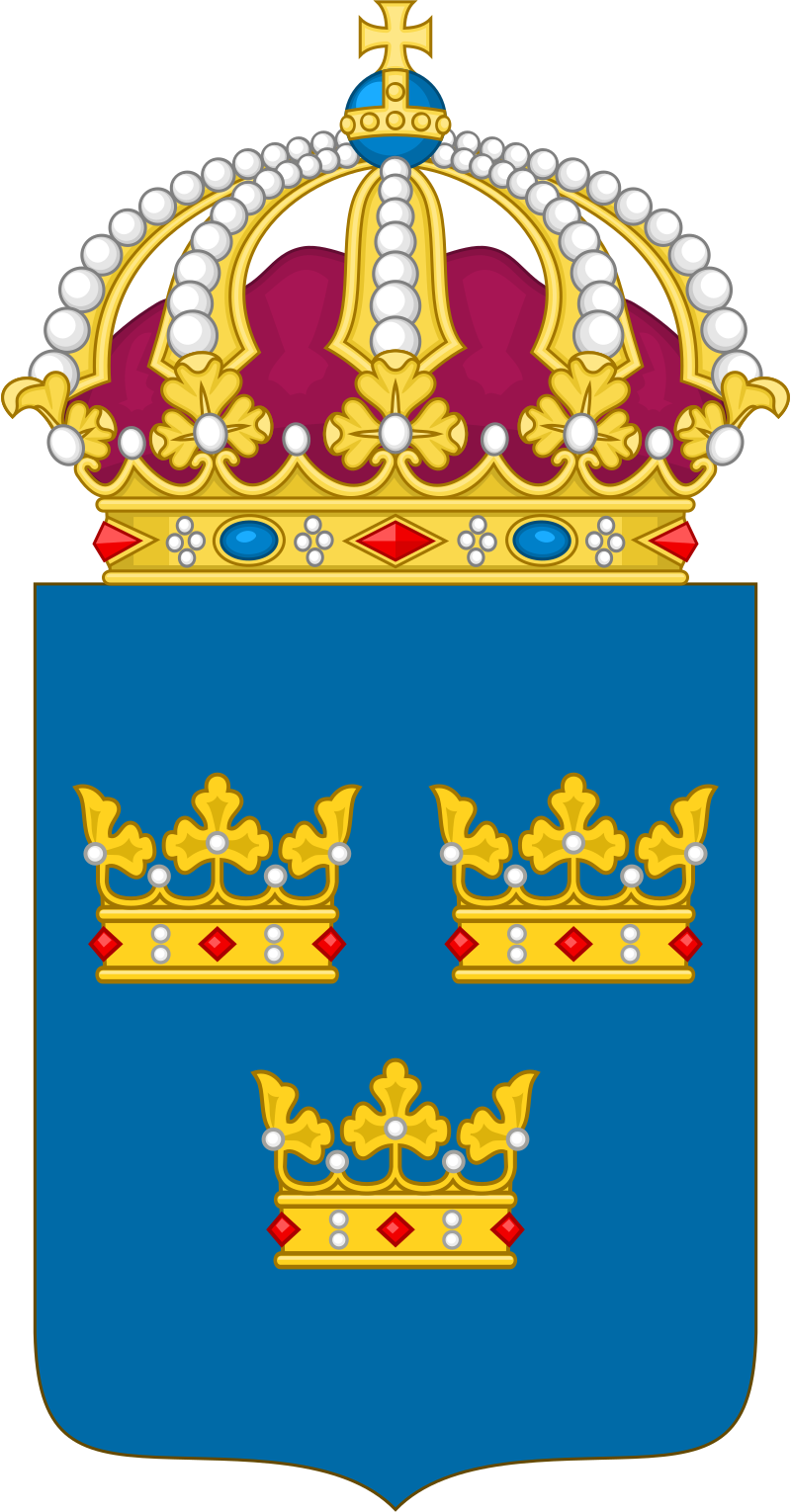